Evaluating GenAI Outputs
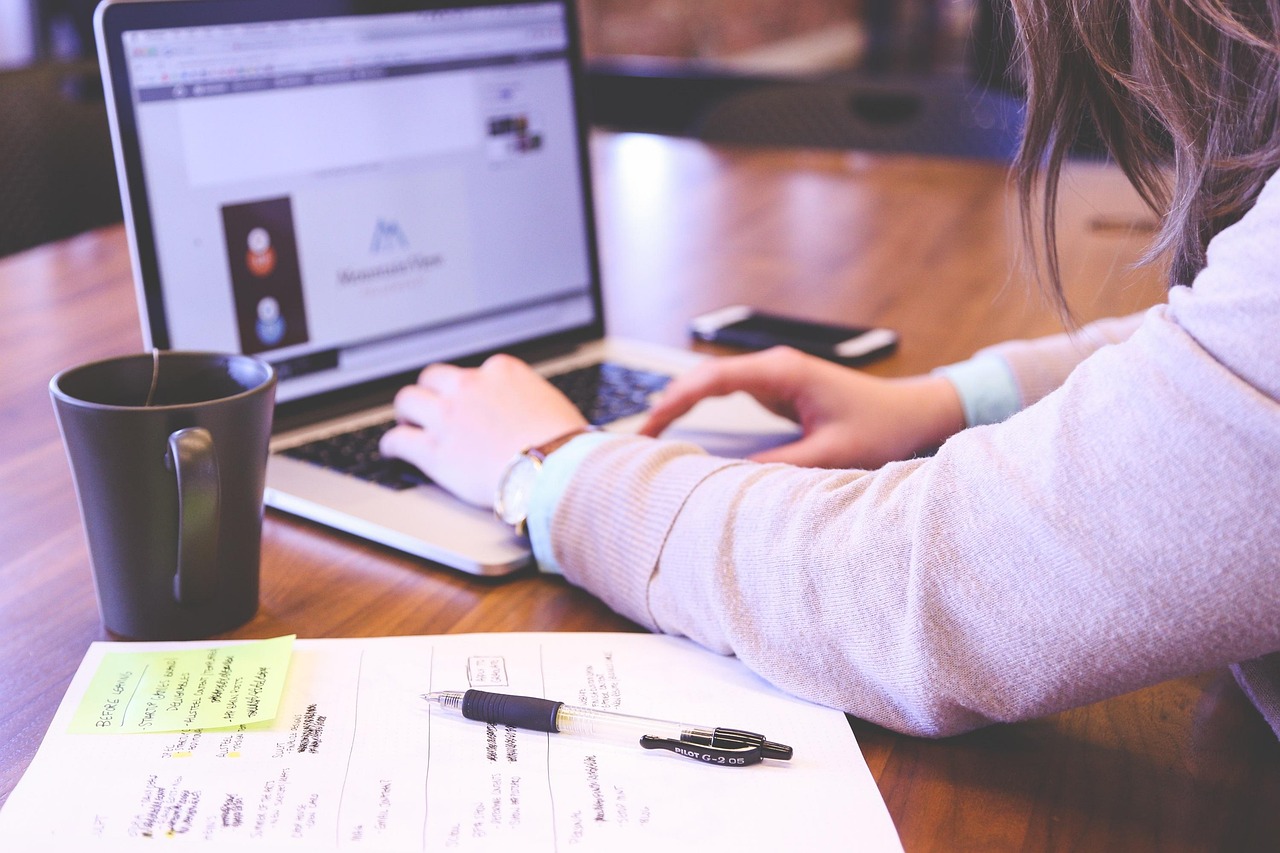 Coursework and GenAI
 A Practical Guide for Students
1
Keeping academic integrity top of mind
“Undergraduate and graduate students may use GenAI tools as learning aids, for example, to summarize information or test their understanding of a topic. These tools should be used in a manner similar to consulting library books, online sources, peers, or a tutor. Such uses are generally acceptable even if an instructor has stated that AI tools are not otherwise permitted in the course. These uses typically do not need to be cited or disclosed.”
(Office of the Vice-Provost, Innovations in Undergraduate Education:  FAQs on GenAI in the Classroom, 2024)
However, it is recommended that if you have any questions or doubts about whether you should use GenAI in your assignments or other academic work, beyond use as described above, always contact your course instructor or graduate supervisor for clarification.
2
Your responsibility: accuracy and fact-checking
GenAI tools, such as ChatGPT or Copilot generate text by identifying and reproducing patterns in large datasets, they do not possess a factual understanding of the world.
Because of this, GenAI tools are prone to produce: 
Inaccurate or outdated information 
Fabricated references or statistics 
Responses based on biased or unverified sources
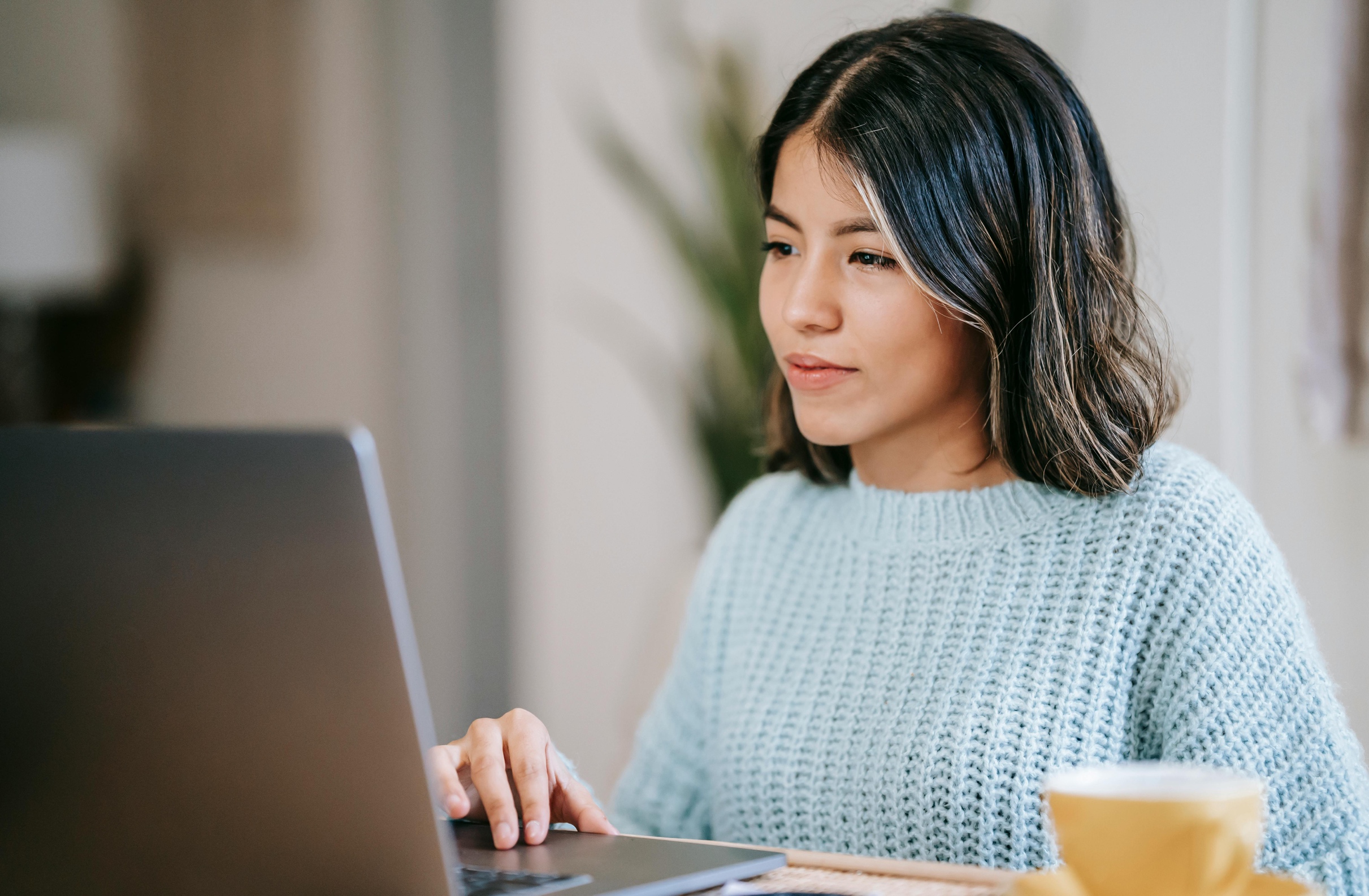 3
HALLUCINATIONS and More
Incorrect or misleading AI responses  — often referred to as hallucinations — occur when information generated is either entirely false, partially fabricated, or misleadingly framed. 
In some cases, misinformation (false information shared without harmful intent) or disinformation (false information with the intent to deceive) can also be embedded into responses based on the nature of the data the AI was trained on.
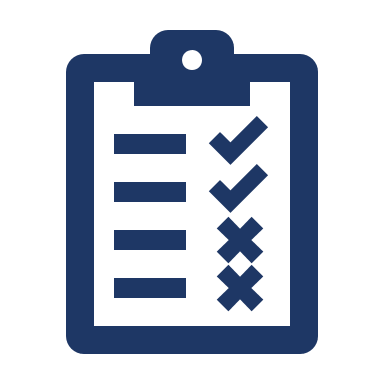 4
CRITICAL ASSESSMENT
As a university student, you are expected to critically assess all sources—whether from scholarly databases, textbooks, or generative AI tools—and clearly cite any content used, including AI-generated text, code, or images, in line with current academic standards. This ensures transparency, supports academic integrity, and aids future reference.
Your responsibility includes: 
 Critically assessing the accuracy and credibility of AI-generated responses 
 Cross-referencing claims against reliable and peer-reviewed sources 
 Understanding the limitations of AI tools as non-expert systems 
Attribution or statement of use of AI-enabled tools for content generation
5
[Speaker Notes: Relying solely on Gen AI content without fact-checking undermines academic integrity and can contribute to the spread of misinformation.]
Beware of bias
Generative AI tools are trained on large-scale datasets that reflect the content and biases of the internet and broader cultural production. As a result, AI outputs may reinforce: 
Cultural, gendered, or racial biases 
Western, colonial or anglophone-centric worldviews 
Stereotypes or generalizations about identity and ability
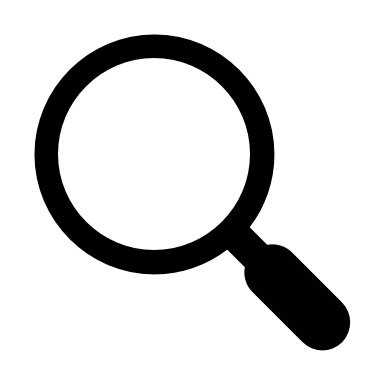 6
[Speaker Notes: These problematic patterns are not intentional, but they are deeply embedded in the data. Understanding this helps you recognize the importance of taking responsibility to ensure issues are not replicated.]
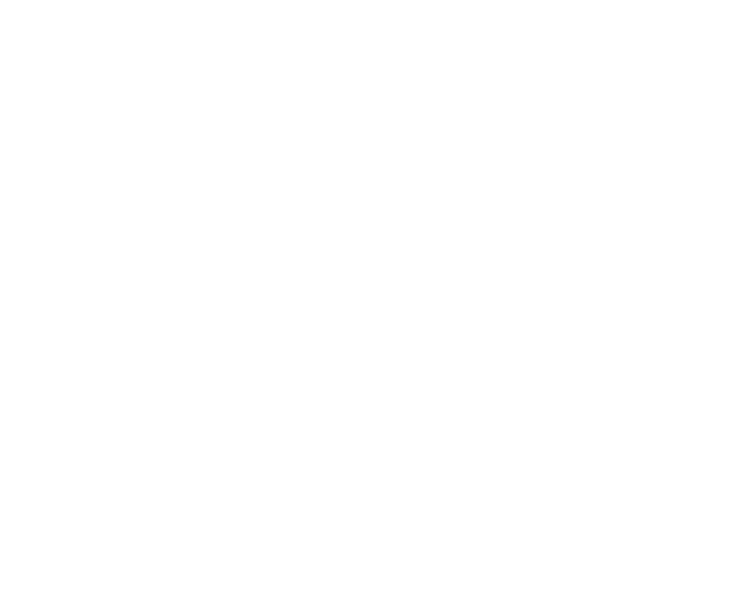 PRACTICAL STRATEGIES 
FOR EVALUATING RESULTS
7
Practical strategies for evaluating results
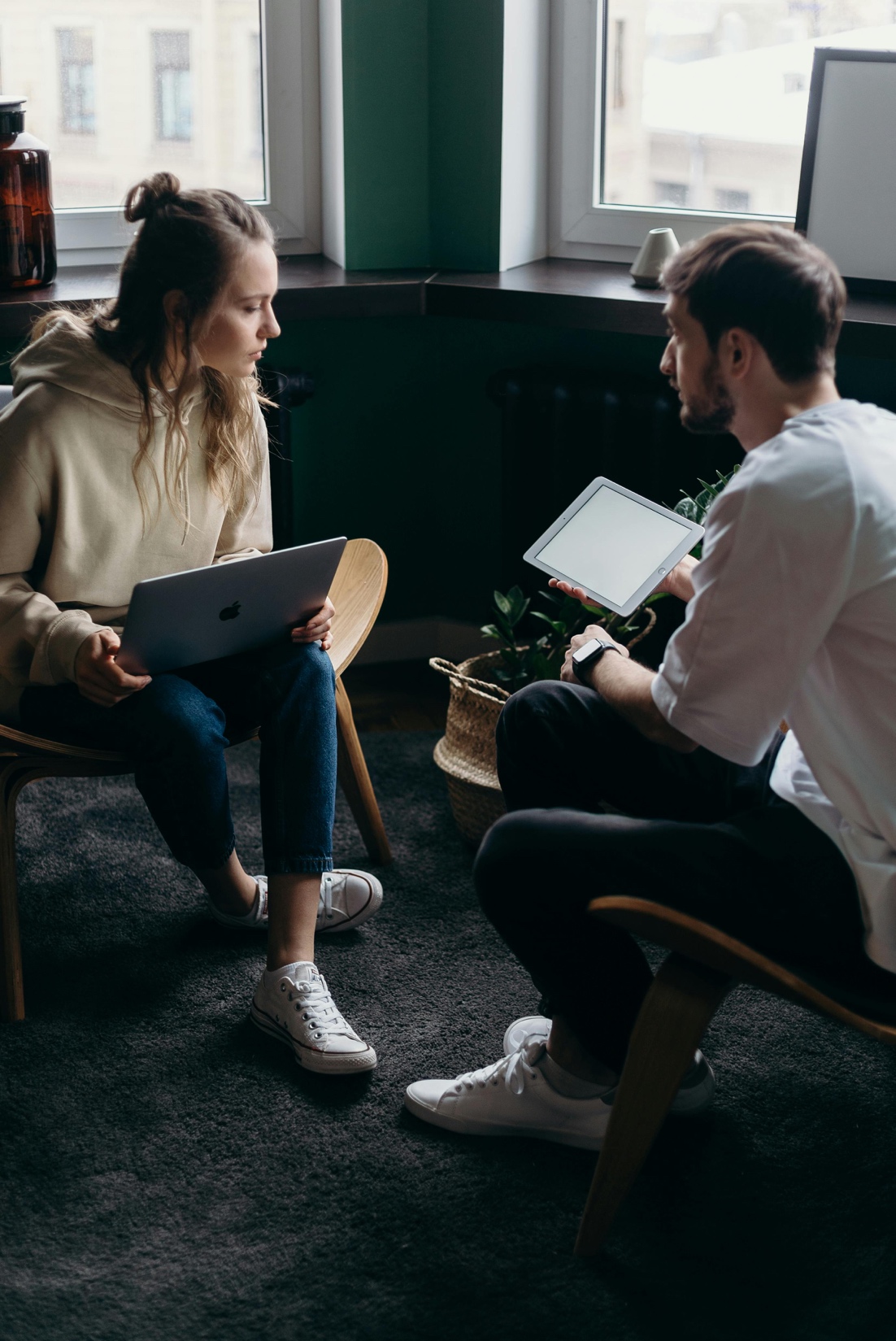 AI tools may provide references that seem legitimate but could be inaccurate. Your job is to triangulate information.
Search independently: Look up cited articles or studies yourself. 
Compare claims: Check against your course materials or academic databases. 
Context check: Ensure statistics are used correctly. 
If a source is missing or unverifiable, don't use it.
8
[Speaker Notes: Evaluating the accuracy of Gen AI-generated content is not simply a checklist task — it's part of engaging with information critically. much like you would when reading a scholarly article or conducting a literature review. These are some strategies for academic evaluation, designed for use across disciplines and adaptable to different kinds of Gen AI outputs.  

Remember, this is an iterative process, reinforcing your role as a critical thinker and academic contributor, not just a consumer of content. Your academic integrity relies on more than citing sources: it rests on your critical thinking, curiosity, pride in learning and care when handling information]
Consider limitations and gaps
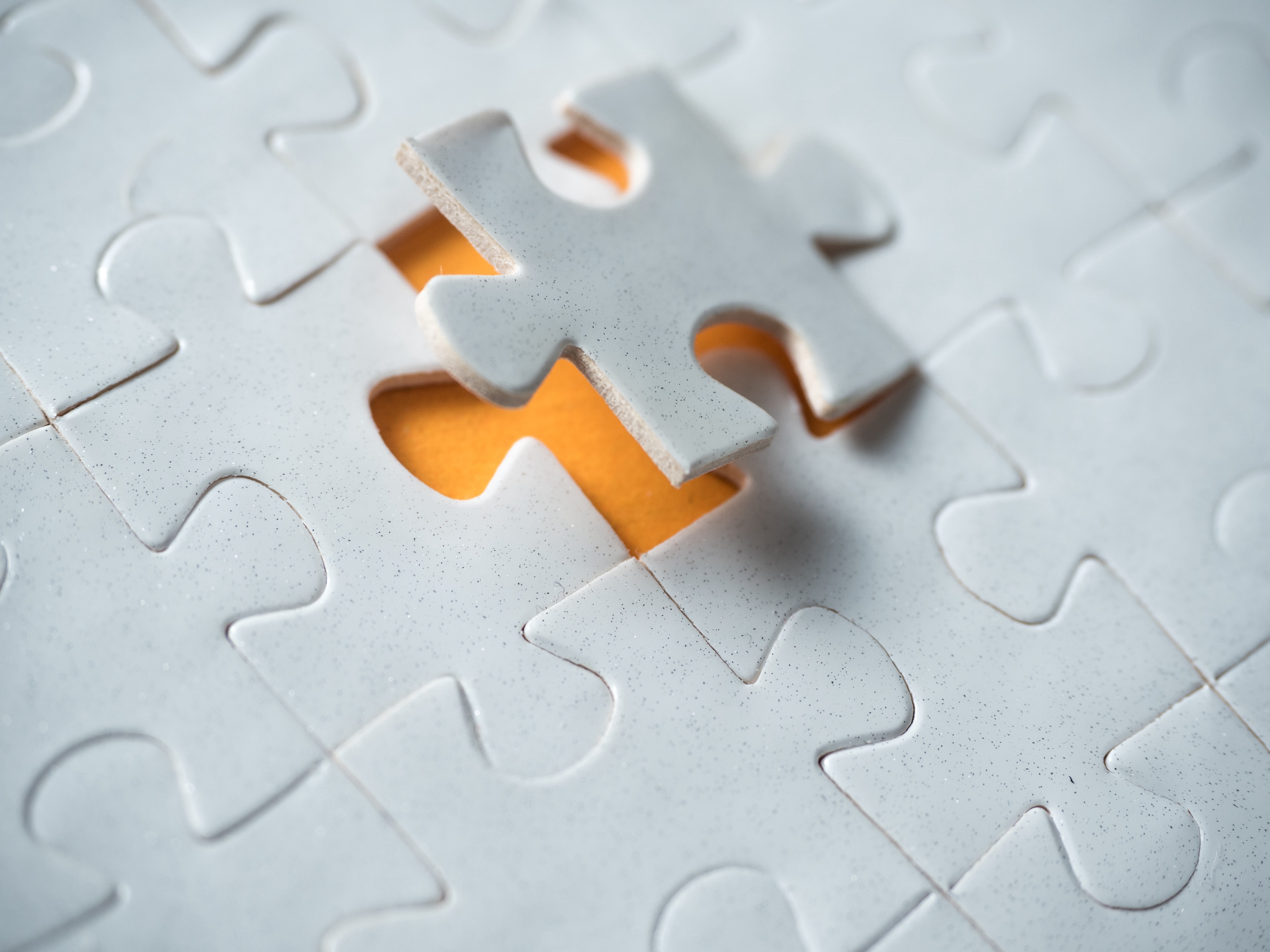 Even if an AI response seems accurate, ask: 
Missing perspectives: What viewpoints are absent? 
Complexity: Is the issue oversimplified? 
Unexamined points: What’s left unsaid? 
Currency: Is the information up to date? 
Think critically about what's missing or oversimplified to strengthen your analysis, and also uncovernew questions or lines of inquiry.
9
Compare and make a judgment
After fact-checking and comparing with verified sources, revise or refine the response based on your research. You might: 
Re-prompt the AI: Ask more specific or corrected questions. 
Manual rewrite: Replace false claims with reliable information or reframe the response. 

University of Toronto Library offers support in searching, using academic databases, and evaluating information.
10
[Speaker Notes: After fact-checking: 
Supported claims: Which are backed by evidence? 
Inaccuracies: Identify misleading or context-lacking points. 
Oversimplifications: Note where the AI generalizes. 
Revise or refine the response based on your research. You might: 
Re-prompt the AI: Ask more specific or corrected questions. 
Manual rewrite: Replace false claims with reliable information or reframe the response.]
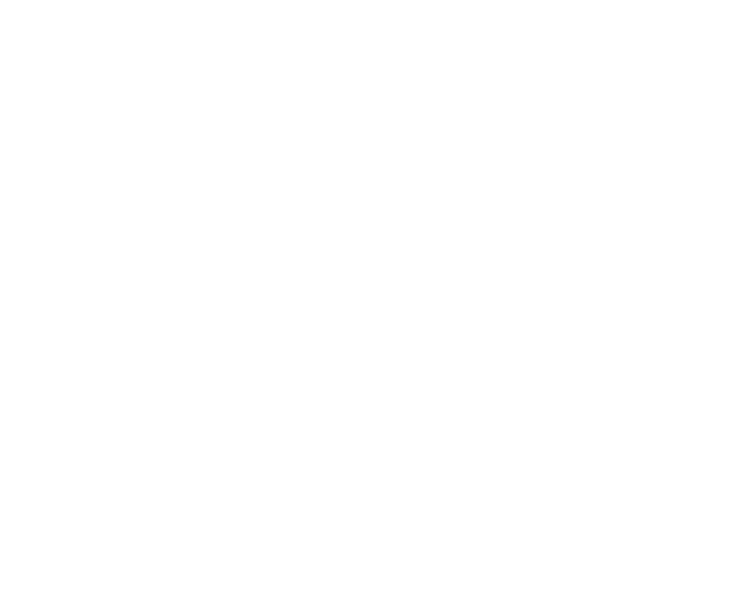 Impact on learning
11
What is cognitive offloading?
AI can be a powerful learning partner, but it is important to use it to support, not replace your own deep, active learning.
Using GenAI tools to perform cognitive tasks — like summarizing texts, organizing information, or finding sources — we’re engaging in what’s called cognitive offloading.
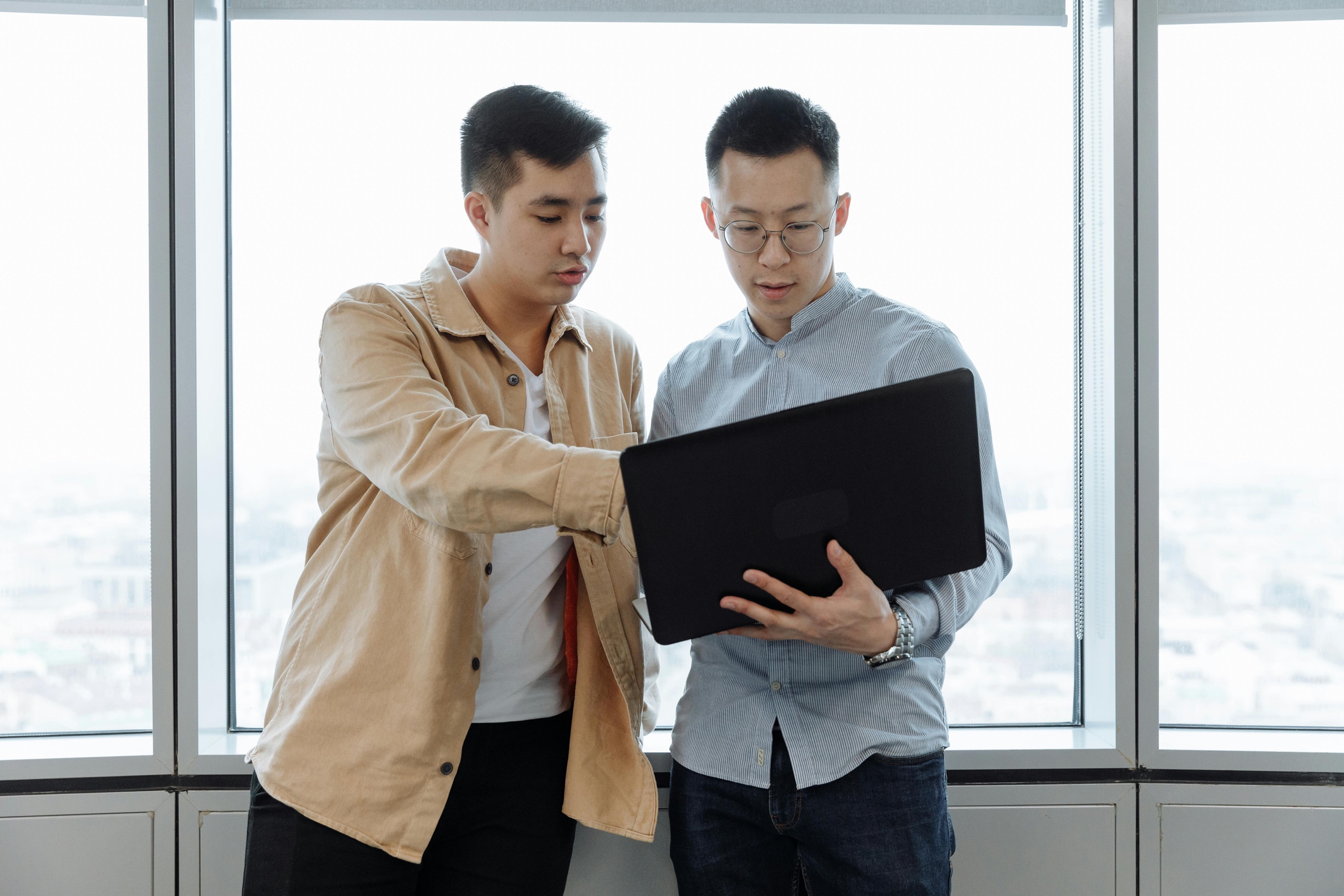 12
[Speaker Notes: This is when we rely on external tools (like GenAI, Google, or a smartphone) to reduce the mental effort we would normally use for thinking, remembering, or solving problems ourselves.]
Cognitive offloading
In research and in learning, offloading has some potential risks: 
Reduced Memory Retention: We remember less when we rely on AI to store information for us.
Less Critical Thinking: Quick AI answers can discourage deep analysis and engagement.
Overconfidence: AI use may lead to an inflated sense of understanding.
Reducing the Desired Difficulty in Learning: Struggle fosters learning; AI can remove that challenge.
Decrease in Task Management Skills: Dependence on AI may weaken planning and organizational abilities.
13
[Speaker Notes: Because it feels easier — and often is. Offloading can save time, reduce stress, and help us complete tasks more efficiently. It can even support our performance in certain types of tasks (like organization or multitasking).  

Don't rely on a vertical dive into a single source. Use a strategy known as lateral reading to check what other sources say and compare coverage. 
Verify claims across multiple trusted sources: 
Academic Journals 
Government/Institutional Websites 
Peer-Reviewed Databases  
Triangulate information by consulting at least three reliable sources.]
Cognitive offloading
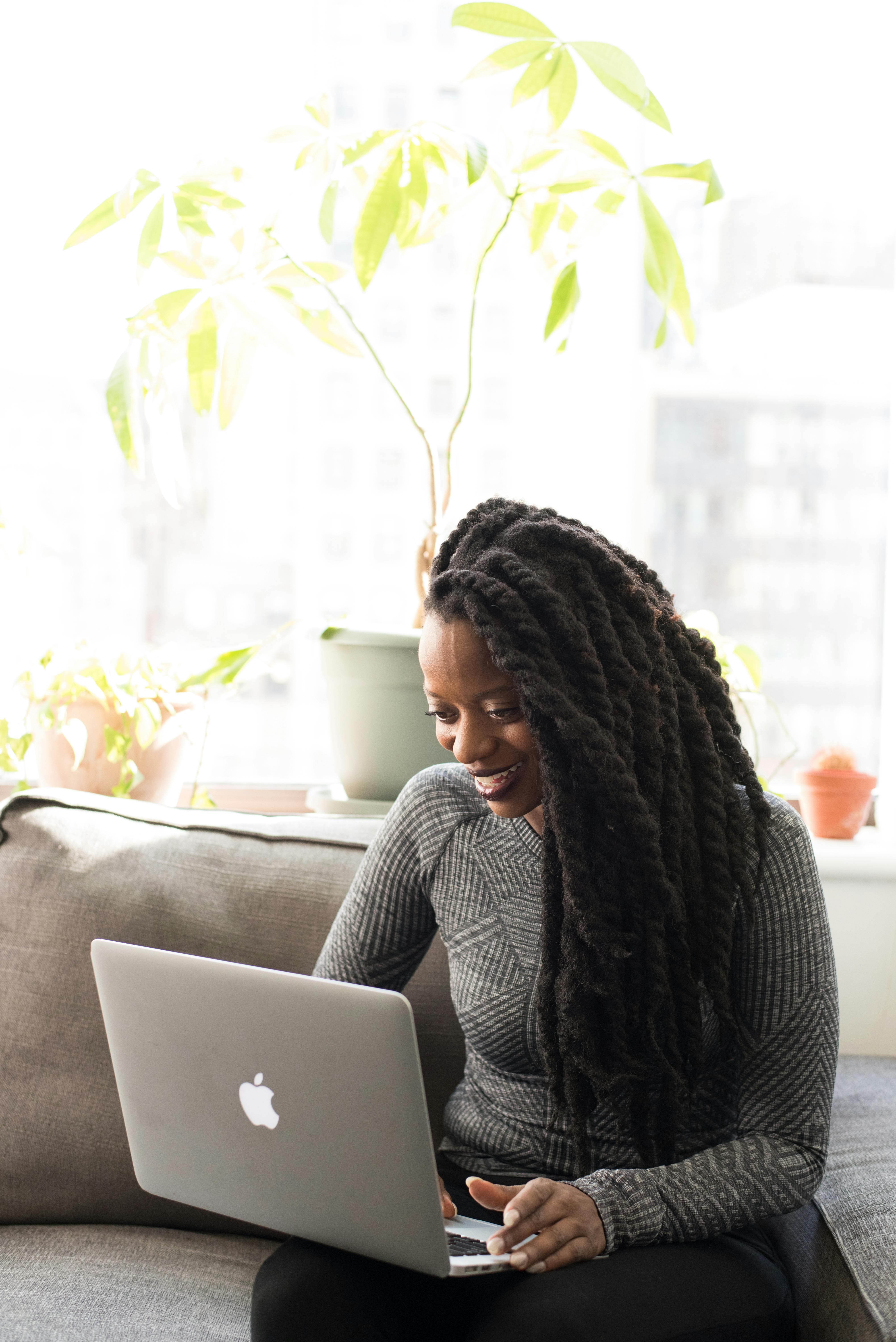 Gen AI is useful for your university academic work if you stay engaged with the learning process. It’s about balance: letting the tool assist without letting it take over. 
The Centre for Learning Strategy Support provides students with additional supports to help you identify and achieve your learning goals.
Visit Student Life for support using AI tools like ChatGPT and Microsoft Copilot for studying and academic work.
14
Self-awareness of impact on your learning
If the use of GenAI is permitted by the course instructor for an assignment, before opening a GenAI tool, ask yourself:
What kind of thinking or skill development am I outsourcing here?  Am I missing out on valuable skills such as critical thinking and creativity that future employers will find valuable? 
What is the goal of the task?  
What do I hope to gain by using GenAI?  
Will I still engage with the learning myself?  
Will it provide flexible access to content or enhance/support my learning needs?
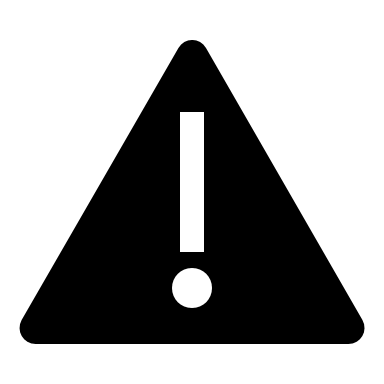 15
[Speaker Notes: What is the goal of the task?  
Am I using this to improve my writing skills? Analyze a reading? Show my understanding?  
OR  
Am I avoiding doing the thinking myself and letting AI get in the way of learning?  
  
What do I hope to gain by using GenAI?  
Am I using it to get inspired or unstuck?  
OR  
Am I hoping it “does the work” for me?  
  
Will I still engage with the learning myself?  
Will I check the accuracy of the AI’s output? Will I reflect on what it helped me understand?  
OR  
Or am I taking a learning short cut by offloading mental work?    
Will it provide flexible access to content or enhance/support my learning needs  
Can I use the tools to format the content  that is more suited to my access needs  
OR 
Am I short-circuiting the activity assigned by my instructor and missing key learning outcomes?]
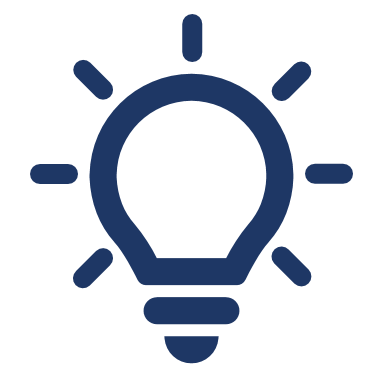 Three takeaways
Always verify the accuracy and credibility of AI-generated content by cross-referencing with reliable sources to maintain academic integrity. 
Understand that AI tools can reinforce biases and oversimplifications, so critically assess and address any missing perspectives or complexities in the information. 
If you use AI tools to support your learning process, ensure you are thoughtful about cognitive off-loading and remain actively engaged in critically thinking about the material.
16
Read more
Some harm considerations of LLMs. (Queen’s University)
 Equity, Diversity & Inclusion in AI - Indigenous Perspectives. (Canadian Institute for Advanced Research)
 Ethical Considerations for Using Generative AI. (University of Alberta)
17
Acknowledgements
This project was funded by the Office of the Vice-Provost, Innovations in Undergraduate Education, University of Toronto. 

The content has been developed by Digital Learning Innovation, Information Technology Services in consultation with the Centre for Teaching Support & Innovation, the University of Toronto Libraries and Student Life.

This resource is licensed for use under CC BY-NC.
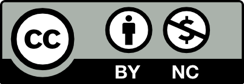 18